Communication-Avoiding Krylov Subspace Methods in Finite Precision
Erin Carson and James Demmel
U.C. Berkeley

Bay Area Scientific Computing Day
December 11, 2013
What is Communication?
Algorithms have two costs: communication and computation
Communication : moving data between levels of memory hierarchy (sequential), between processors (parallel)
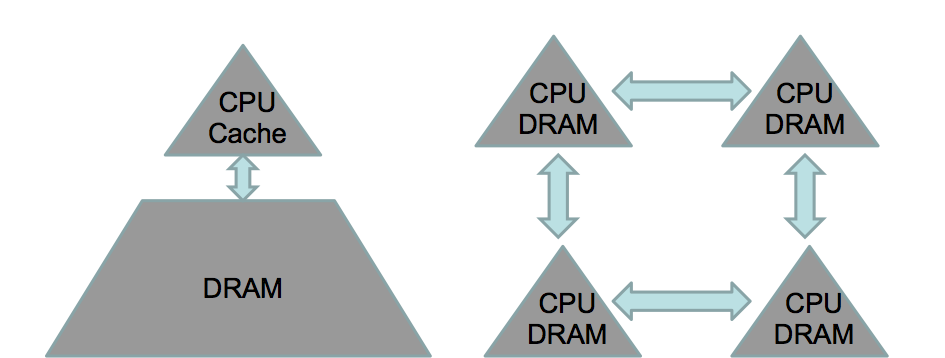 On modern computers, communication is expensive, computation is cheap
Flop time << 1/bandwidth << latency
Communication bottleneck a barrier to achieving scalability
Communication is also expensive in terms of energy cost
To achieve exascale, we must redesign algorithms to avoid communication
sequential comm.
parallel comm.
2
[Speaker Notes: “Also, data movement will cost more than flops (even on the chip). Limited amounts of memory and low memory/flop ratios will make processing virtually free. In fact, the amount of memory is relatively decreasing, scaling far worse than computation. This is a challenge that’s not being addressed and it’s not going to get less expensive by 2018.”
-Horst Simon, Interview with HPCWire, May 15, 2013]
Krylov Subspace Iterative Methods
3
Communication Bottleneck in KSMs
2.   Orthogonalize
Vector operations (inner products, axpys)
Parallel: global reduction 
Sequential: multiple reads/writes to slow memory
SpMV
orthogonalize
Dependencies between communication-bound kernels in each iteration limit performance!
4
Example: Classical Conjugate Gradient (CG)
SpMVs and dot products require communication in each iteration
5
Communication-Avoiding KSMs
Outer loop:
Communication step
Inner loop:
Computation steps, no communication!
6
[Speaker Notes: Latency reduced by O(s) in parallel case, but bandwidth+flops might actually increase

Latency and bandwidth reduced by O(s) in sequential case, assuming that nnz > o(n) …which means that reading A is the dominant cost (more expensive than reading/writing the length n basis vector outputs. If nnz(A) is o(n), then need the streaming version to reduce BW asymptotically, otherwise just avoids latency.]
Example: CA-Conjugate Gradient
via CA Matrix Powers Kernel
Global reduction to compute G
Local computations within inner loop require no communication!
7
Behavior of CA-KSMs in Finite Precision
8
CA-CG Convergence, s = 4
CA-CG Convergence, s = 8
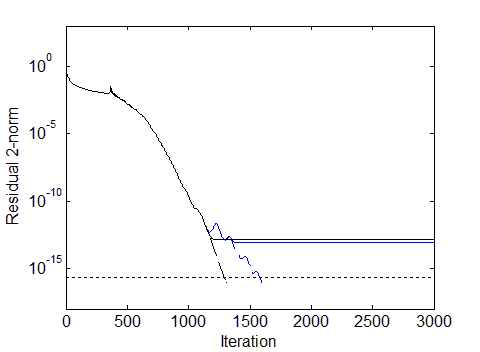 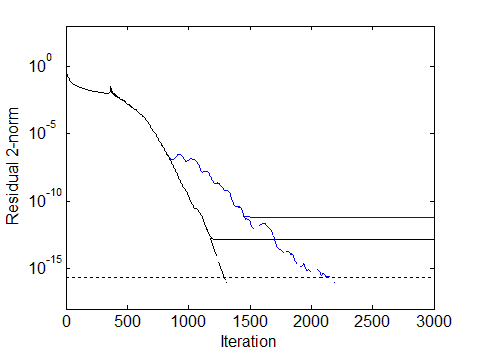 Loss of accuracy  due to roundoff
Slower convergence due to roundoff
CA-CG Convergence, s = 16
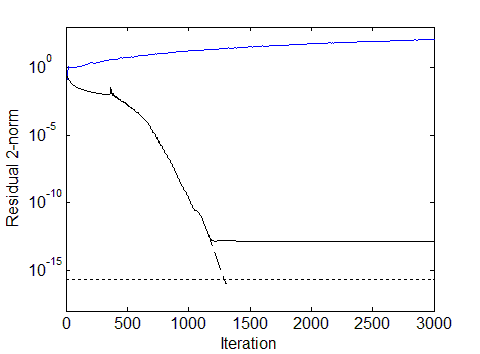 CG true
CG updated
CA-CG (monomial) true
CA-CG (monomial) updated
At s = 16, monomial basis is rank deficient! Method breaks down!
0
Improving Convergence Rate and Accuracy
We will discuss two techniques for alleviating the effects of roundoff:

Improve convergence by using better-conditioned polynomial bases
Use a residual replacement strategy to improve attainable accuracy
10
Choosing a Polynomial Basis
11
Newton Basis
12
Chebyshev Basis
13
CA-CG Convergence, s = 4
CA-CG Convergence, s = 8
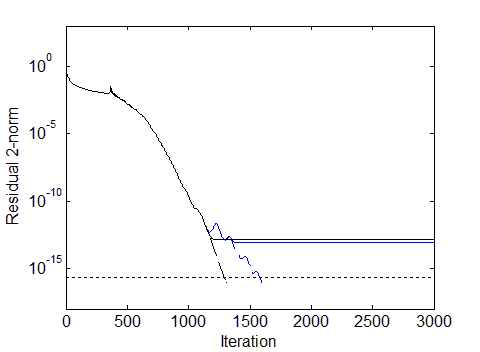 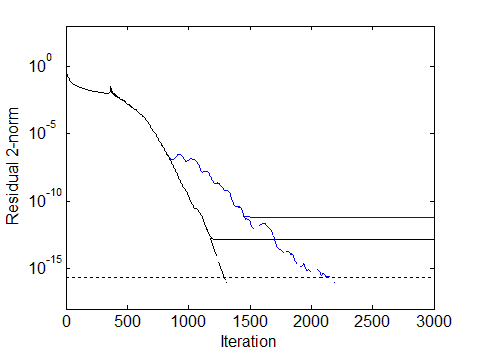 CA-CG Convergence, s = 16
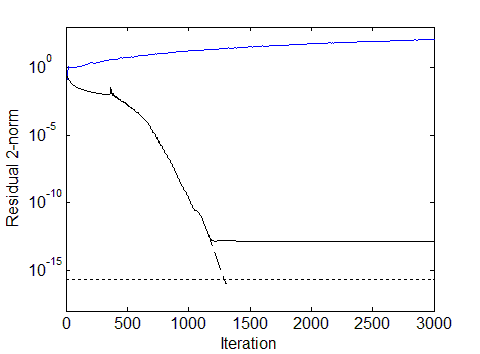 CG true
CG updated
CA-CG (monomial) true
CA-CG (monomial) updated
0
CA-CG Convergence, s = 4
CA-CG Convergence, s = 8
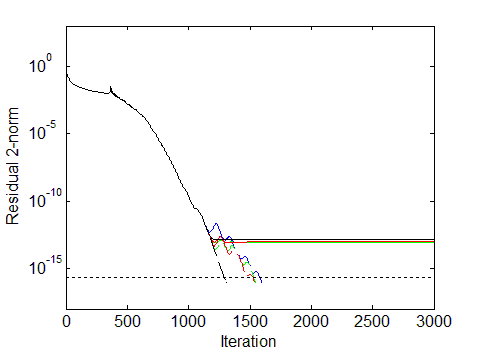 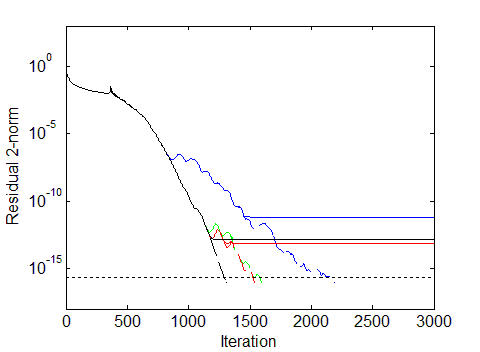 Better basis choice allows higher s values
CA-CG Convergence, s = 16
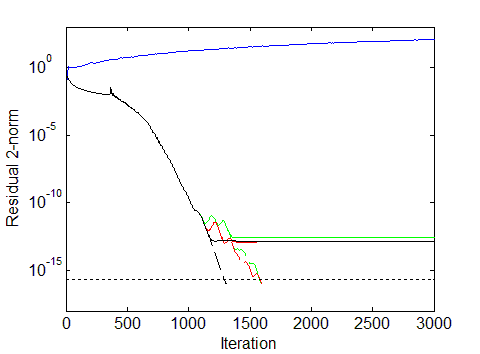 CG true
CG updated
CA-CG (monomial) true
CA-CG (monomial) updated
CA-CG (Newton) true
CA-CG (Newton) updated
CA-CG (Chebyshev) true
CA-CG (Chebyshev) updated
But can still see loss of accuracy
Explicit Orthogonalization
Monomial Basis, s=8
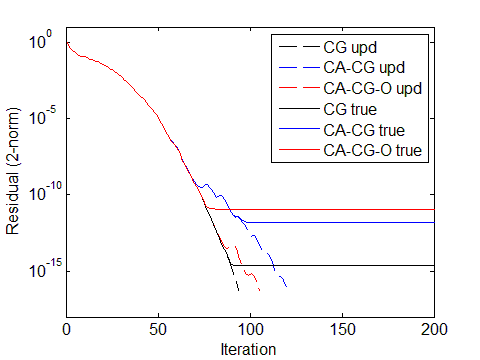 Can improve convergence rate of updated residual
But can cause loss of accuracy
Accuracy in Finite Precision
17
Sources of Roundoff in CA-KSMs
Error in updating coefficient vectors
Error in 
basis change
18
Bound on Maximum Attainable Accuracy
We can write the deviation of the true and updated residuals in terms of these errors:
This can easily be translated into a computable upper bound
Next: using this bound to improve accuracy in a residual replacement strategy
19
[Speaker Notes: This can easily be translated into a norm-wise upper bound using the corresponding upper bounds on the error terms.

We later show one possible way this bound can be used to improve accuracy 
(a residual replacement strategy)]
Residual Replacement Strategy
20
[Speaker Notes: Using a computable upper bound on deviation of residuals, choose replacement iterations to meet two constraints: 
Deviation must not grow so large that attainable accuracy is limited
Replacement must not perturb Lanczos recurrence such that convergence deteriorates]
CA-CG Convergence, s = 4
CA-CG Convergence, s = 8
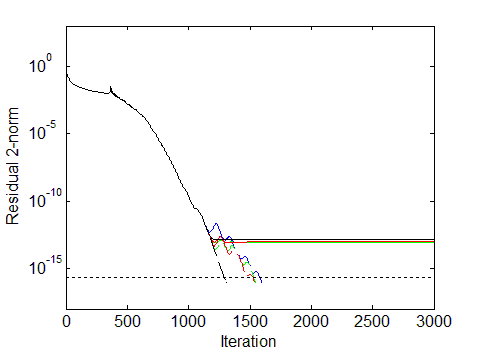 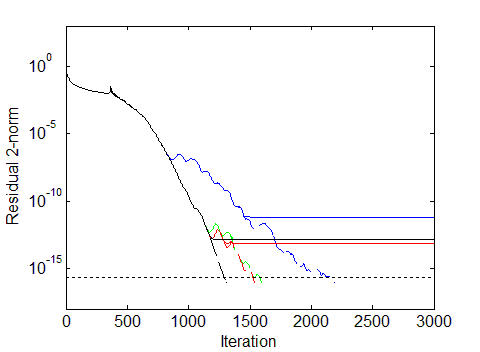 CA-CG Convergence, s = 16
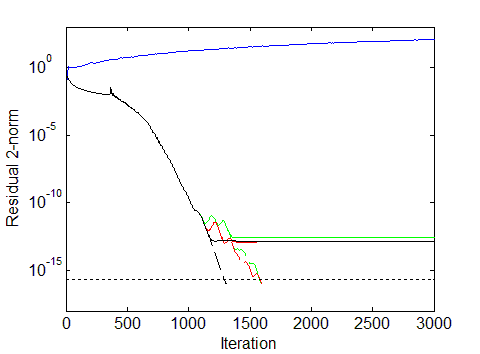 CG true
CG updated
CA-CG (monomial) true
CA-CG (monomial) updated
CA-CG (Newton) true
CA-CG (Newton) updated
CA-CG (Chebyshev) true
CA-CG (Chebyshev) updated
CA-CG Convergence, s = 4
CA-CG Convergence, s = 8
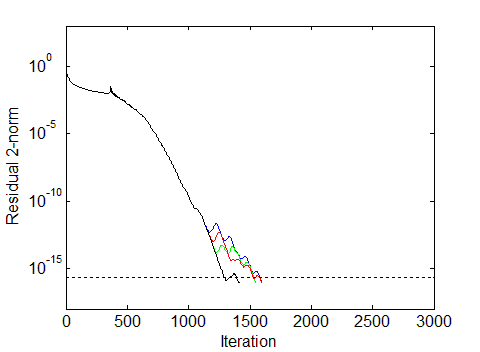 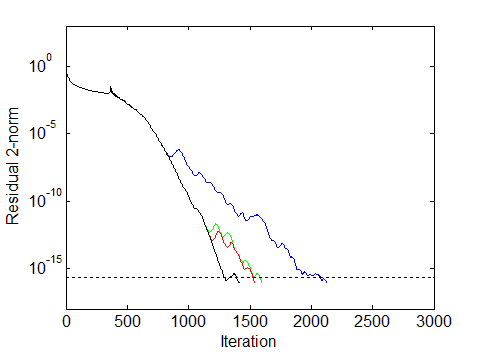 Maximum replacement steps (extra reductions) for any test: 8
CA-CG Convergence, s = 16
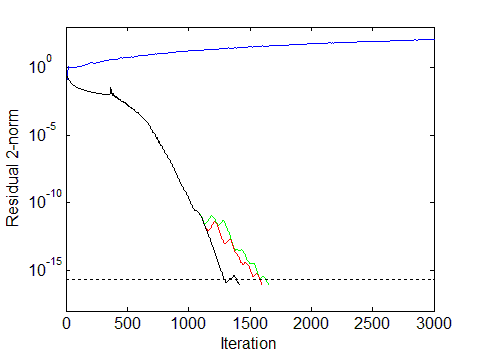 CG-RR true
CG-RR updated
CA-CG-RR (monomial) true
CA-CG-RR (monomial) updated
CA-CG-RR (Newton) true
CA-CG-RR (Newton) updated
CA-CG-RR (Chebyshev) true
CA-CG-RR (Chebyshev) updated
Residual Replacement can improve accuracy orders of magnitude for negligible cost
Ongoing Work: Using Extended Precision
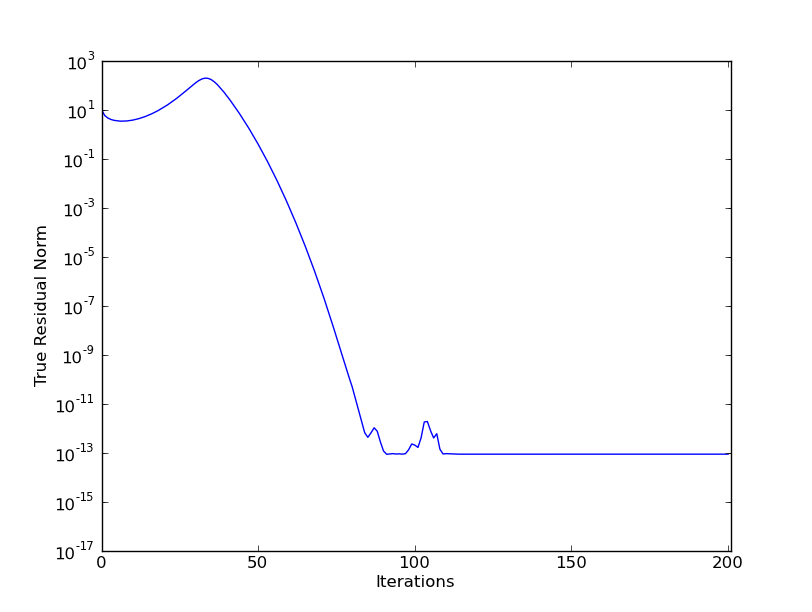 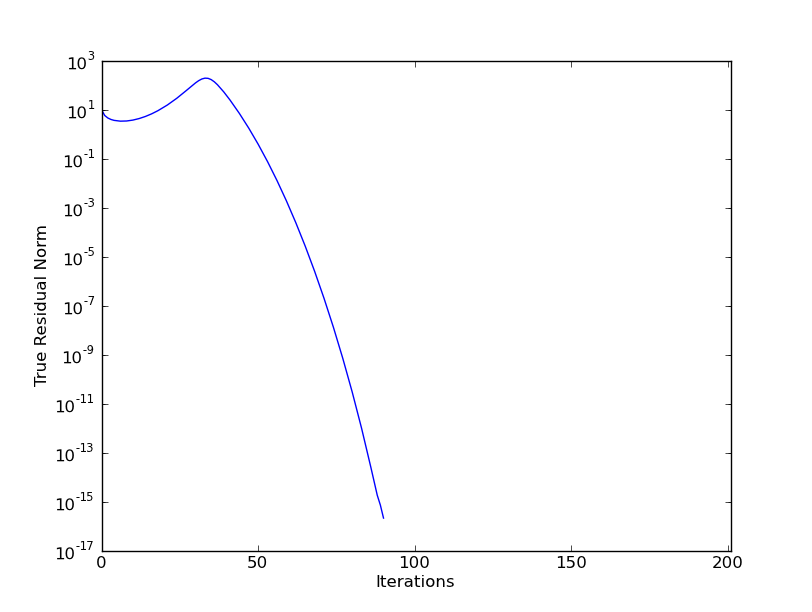 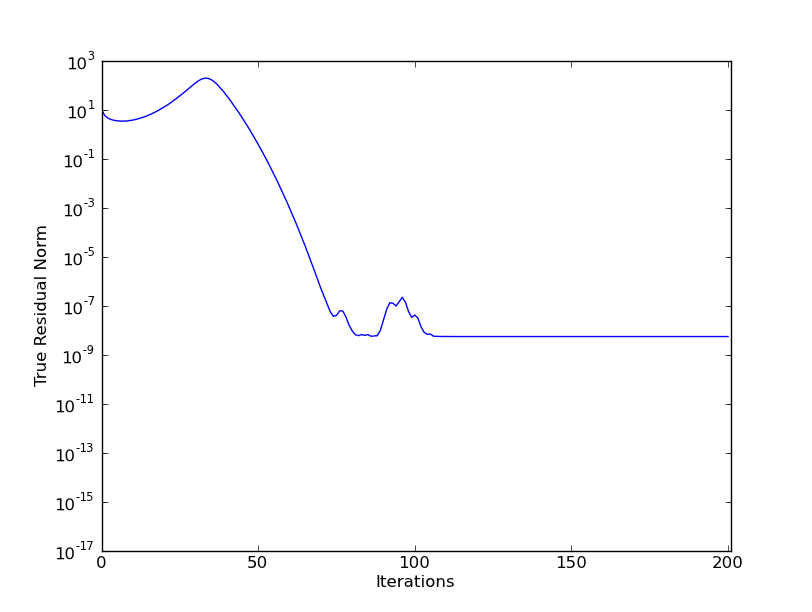 CA-CG convergence (s = 2, monomial basis)
Precision:
10 decimal places
Precision:
15 decimal places
Precision:
20 decimal places
True Residual Norm
Iterations
Example: diag(linspace(1,1e6, 100)), random RHS
23
Summary and Open Problems
For high performance iterative methods, both time per iteration and number of iterations required are important. 
CA-KSMs offer asymptotic reductions in time per iteration, but can have the effect of increasing number of iterations required (or causing instability)
We discuss two ways for reducing roundoff effects for linear system solvers: improving basis conditioning and residual replacement techniques

For CA-KSMs to be practical, must better understand finite precision behavior (theoretically and empirically), and develop ways to improve the methods
Ongoing efforts in: finite precision convergence analysis for CA-KSMs, selective use of extended precision, development of CA preconditioners, reorthogonalization for CA eigenvalue solvers,  etc.
Backup Slides
26
27
Current Work: Convergence Analysis of Finite Precision CA-KSMs
Based on analysis of Tong and Ye (2000) for classical BICG
Goal: bound the residual in terms of minimum polynomial of a perturbed matrix  multiplied by amplification factor 
Finite precision error analysis gives us Lanczos-type recurrence relation:
Using this, we can obtain the bound
amplification factor
28
Current: Convergence Analysis of CA-BICG in Finite Precision
29
Residual Replacement Strategy
Then in matrix form,
with
CA-CG
30
Residual Replacement Strategy
where
31
Residual Replacement Algorithm
32
The Matrix Powers Kernel
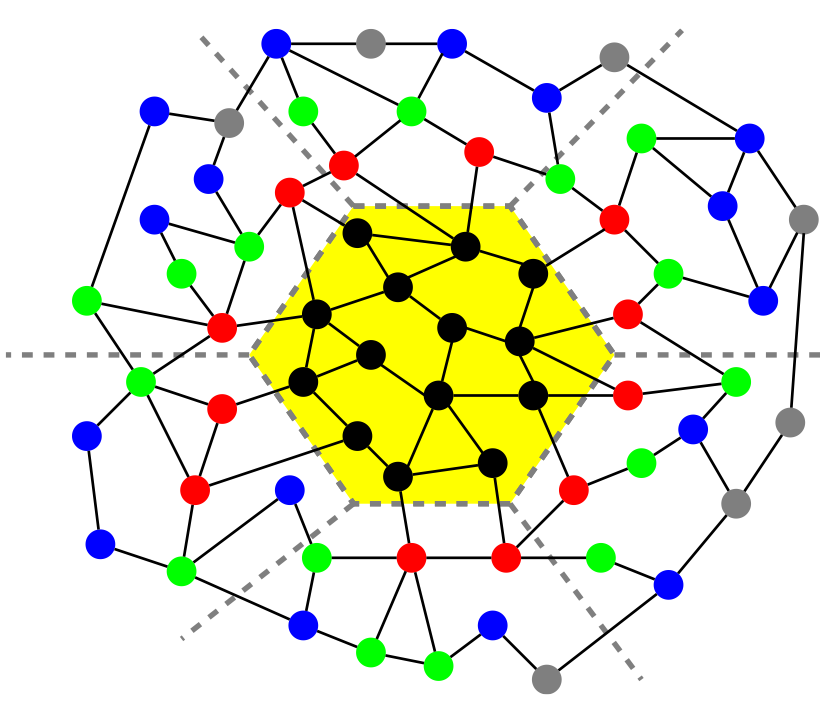 Avoids communication:
In serial, by exploiting temporal locality:
Reading A
Reading V := [x, Ax, A2x, …, Asx] 
In parallel, by doing only 1 ‘expand’ phase (instead of s).


Tridiagonal Example:
black = local elements
red = 1-level dependencies
green = 2-level dependencies
blue = 3-level dependencies
Also works for general graphs!
A3v
A2v
Av
v
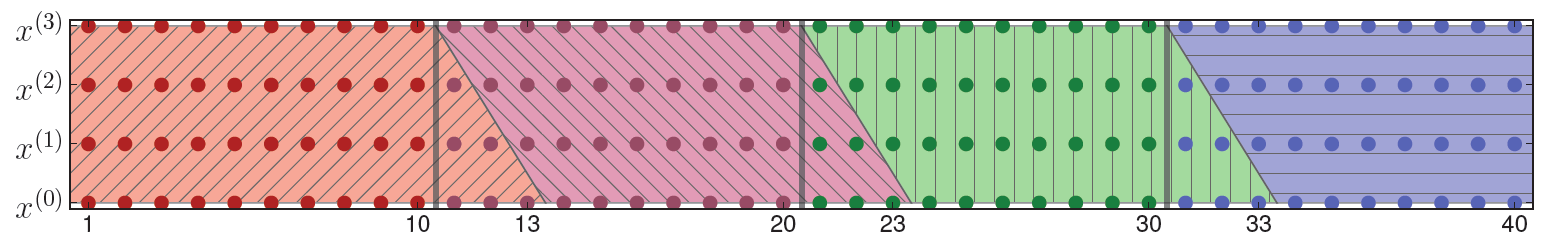 Sequential



Parallel
A3v
A2v
Av
v
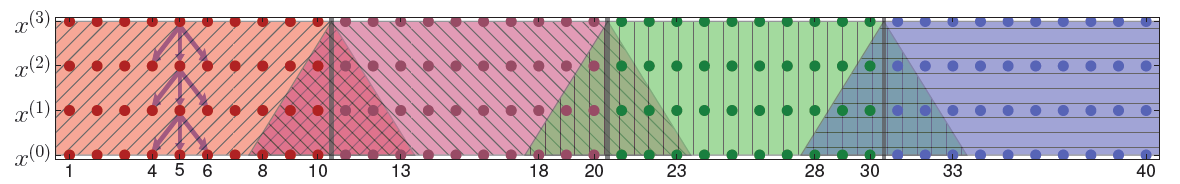 33
Current: Multigrid Bottom-Solve Application
AMR applications that use geometric multigrid method
Issues with coarsening require switch from MG to BICGSTAB at bottom of V-cycle
At scale, MPI_AllReduce() can dominate the runtime; required BICGSTAB iterations grows quickly, causing bottleneck
Proposed: replace with CA-BICGSTAB to improve performance
Collaboration w/ Nick Knight and Sam Williams (FTG at LBL)
interpolation
restriction
bottom-solve
CA-BICGSTAB
Currently ported to BoxLib, next: CHOMBO (both LBL AMR projects)
BoxLib applications: combustion (LMC), astrophysics (supernovae/black hole formation), cosmology (dark matter simulations), etc.
34
Current: Multigrid Bottom-Solve Application
Preliminary results:
Hopper (1K^3, 24K cores): 3.5x in bottom-solve (1.3x total)
Edison (512^3, 4K cores): 1.6x bottom-solve (1.1x total)
Proposed: 
Demonstrate CA-KSM speedups in other 2+ other HPC applications
Want apps which demonstrate successful use of strategies for stability, convergence, and performance derived in this thesis
35
LMC-2D mac_project solve
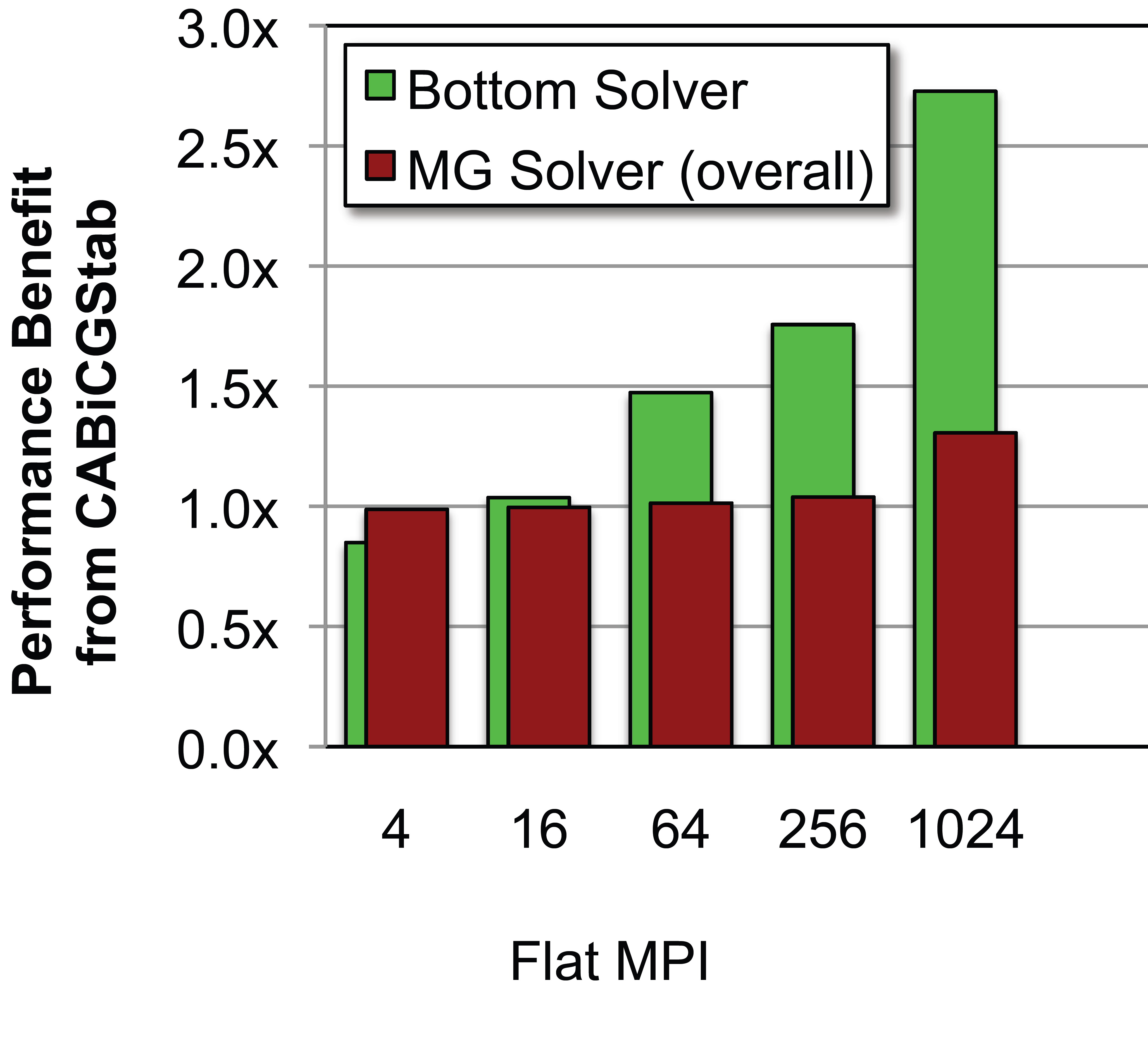